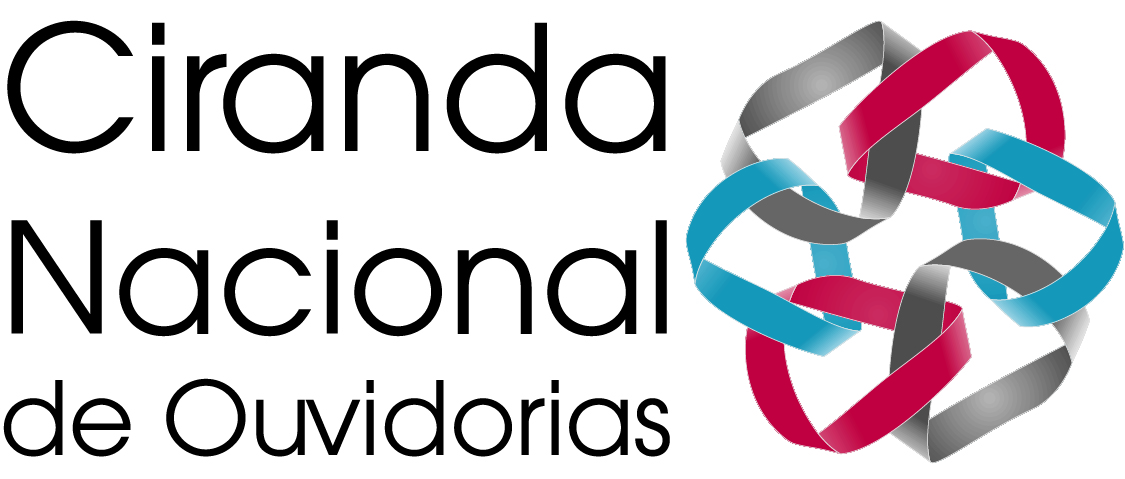 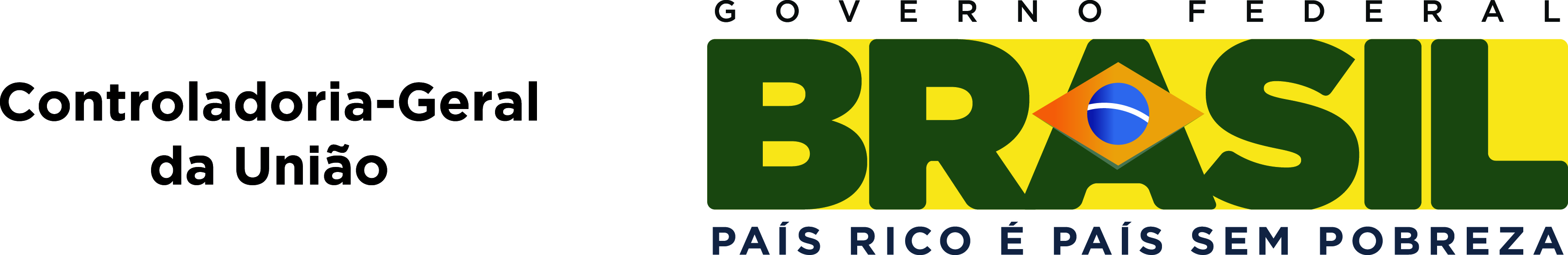 OUVIDORIAS PÚBLICAS BRASILEIRAS
Recepção e tratamento de manifestações cidadãs nas instituições públicas brasileiras
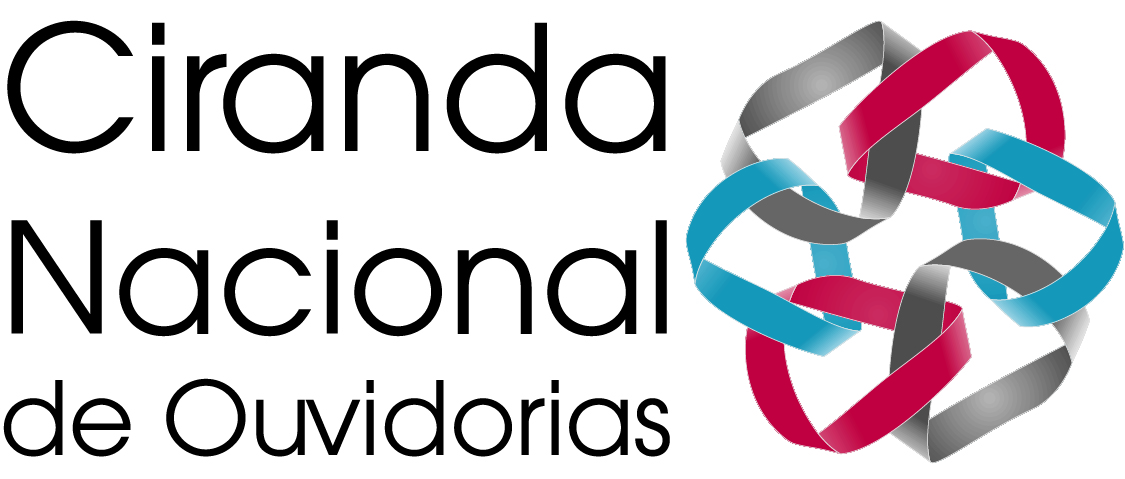 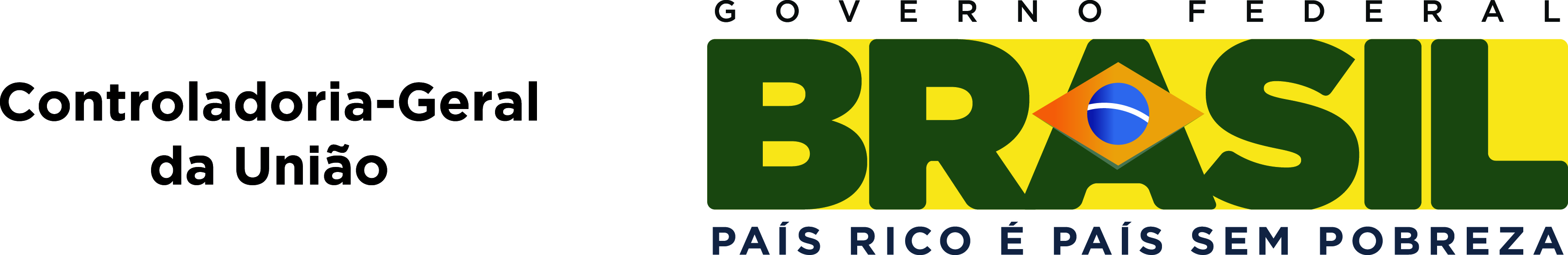 Democracia e Ouvidorias Públicas
Quanto mais avançado o estágio democrático de um país, maior o interesse pelo accountability (Campos, 1990);
Responsividade como característica marcante do sistema democrático contemporâneo (Dahl, 1997);
Aprimoramento (autoridade legal e autonomia) dos mecanismos de controle nas agências estatais, para além da clássica divisão de poderes. (O´Donnel, 1998);
Estado deve estimular a defesa dos direitos básicos individuais e coletivos dos cidadãos (Abrucio e Loureiro, 2004)
Vocalização como manifestação legítima do poder negativo do povo e política como um processo circular entre as instituições estatais e as práticas sociais (Urbinati, 2006).
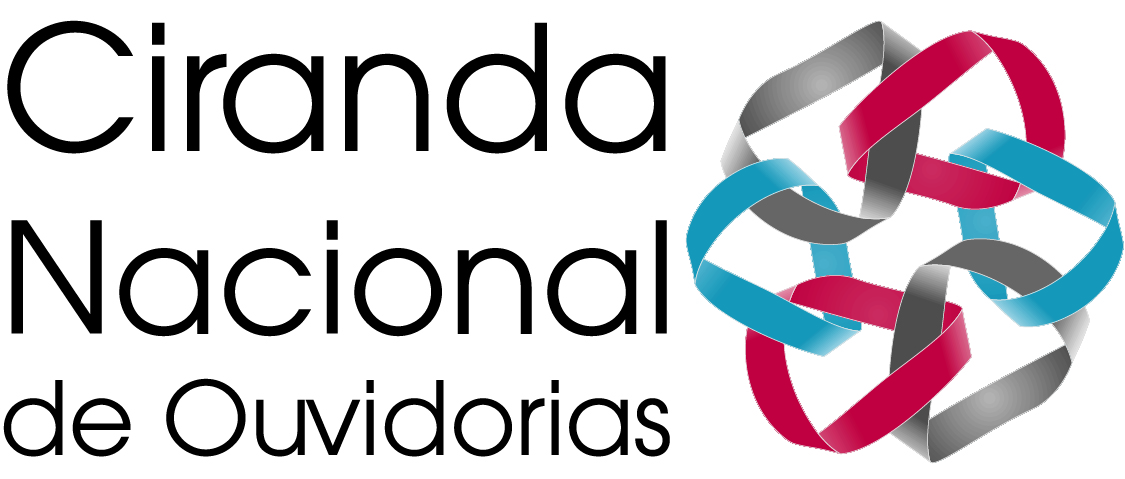 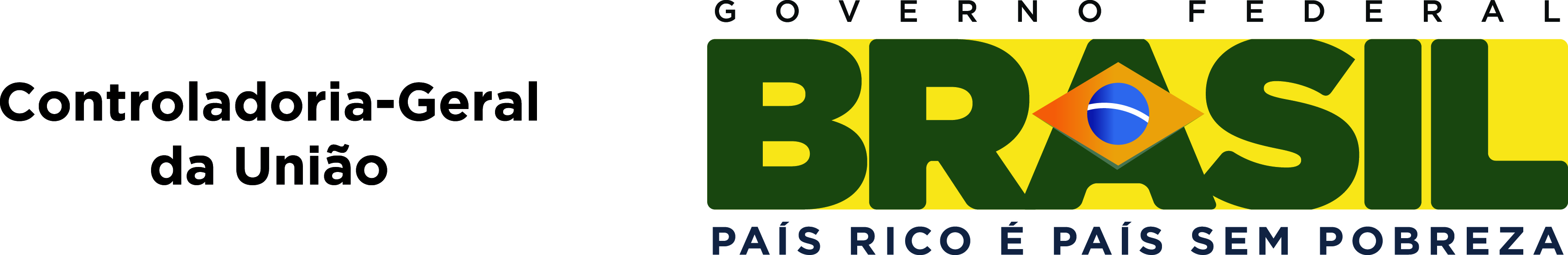 Definição de Ouvidoria Pública
(Decreto 8.243/2014).
Ouvidorias Públicas como instâncias de controle social e de participação democrática que objetivam o tratamento de reclamações, solicitações, denúncias, sugestões e elogios concernentes às políticas e serviços públicos, atuando, assim, no processo de interlocução entre os cidadãos e a Administração Pública com vistas ao aprimoramento da gestão pública
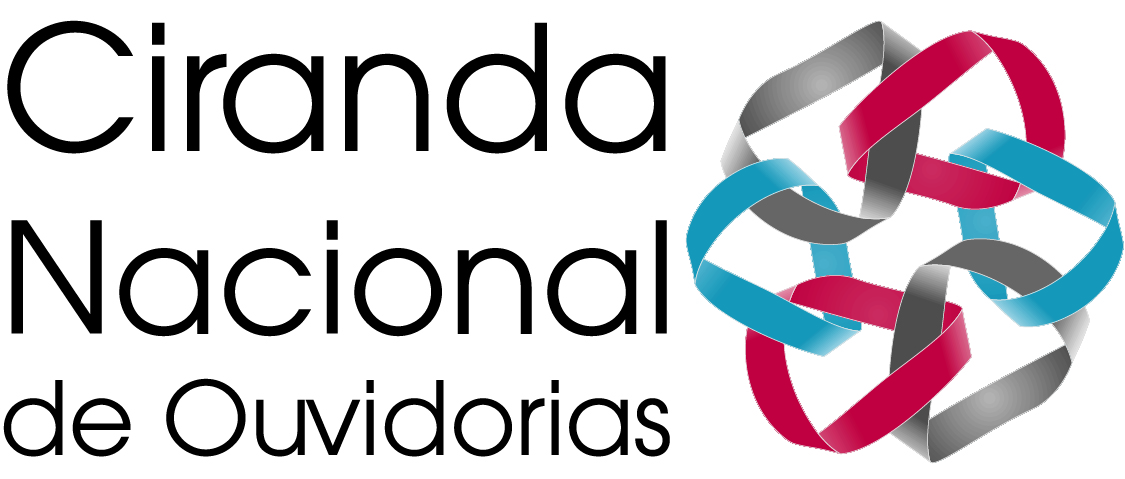 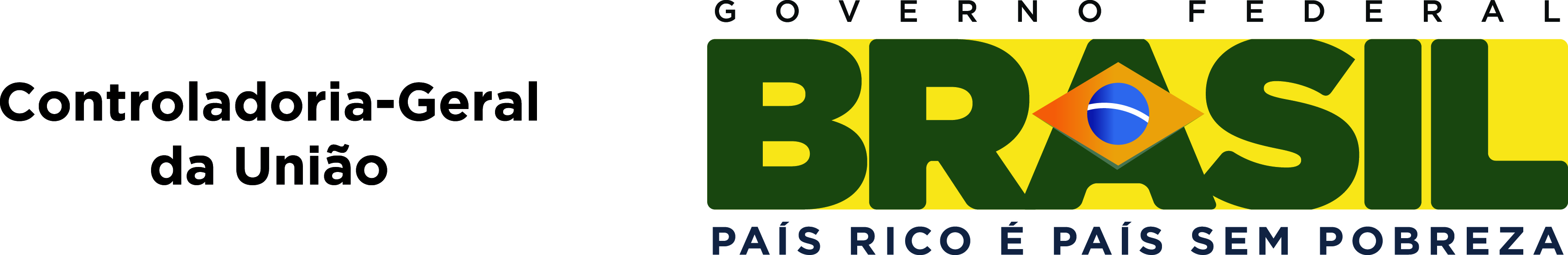 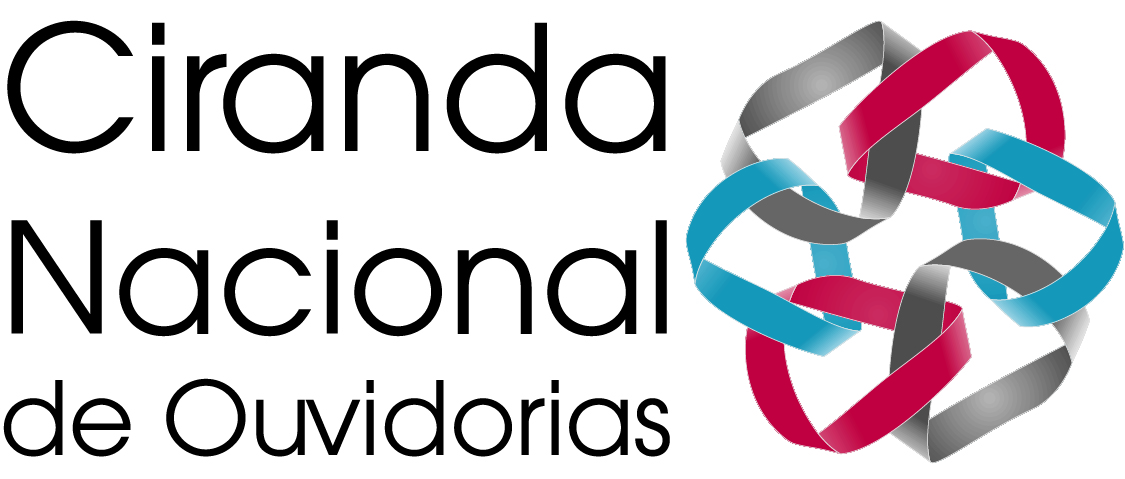 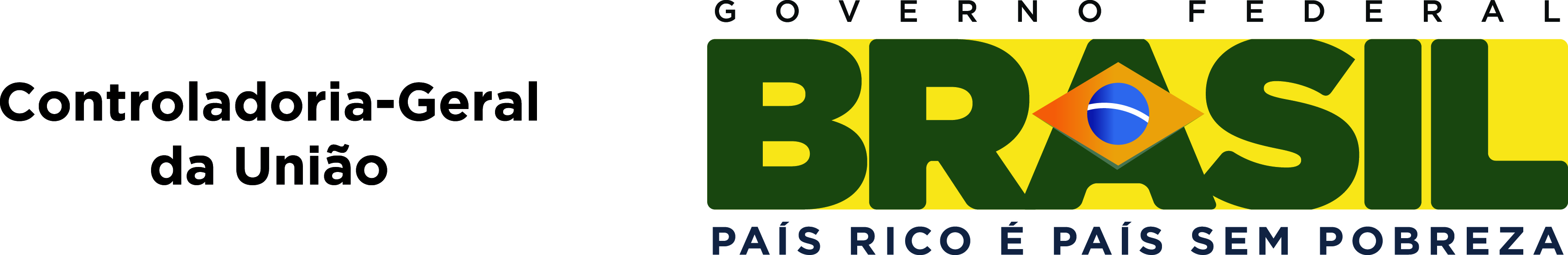 Abordagens Metodológicas em Estudos Organizacionais
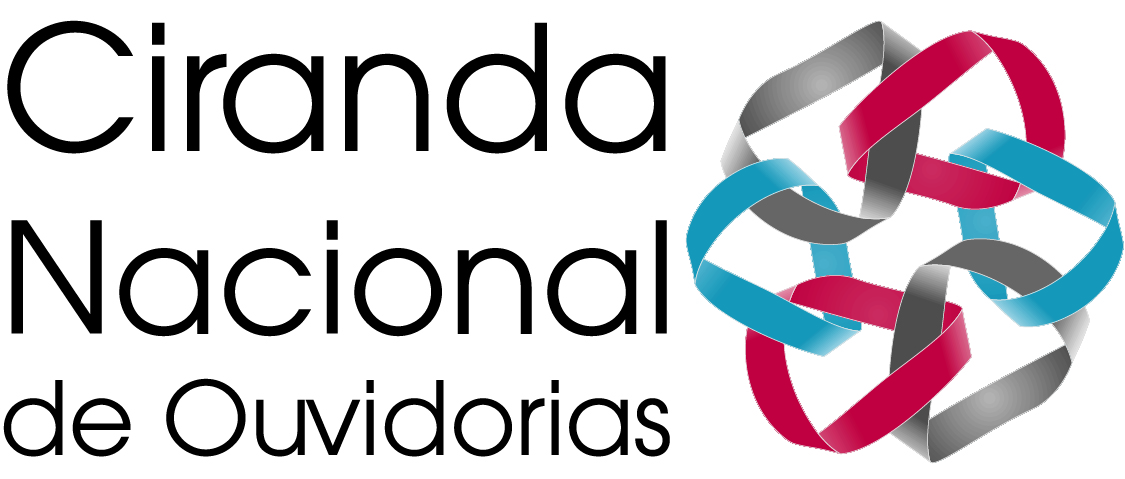 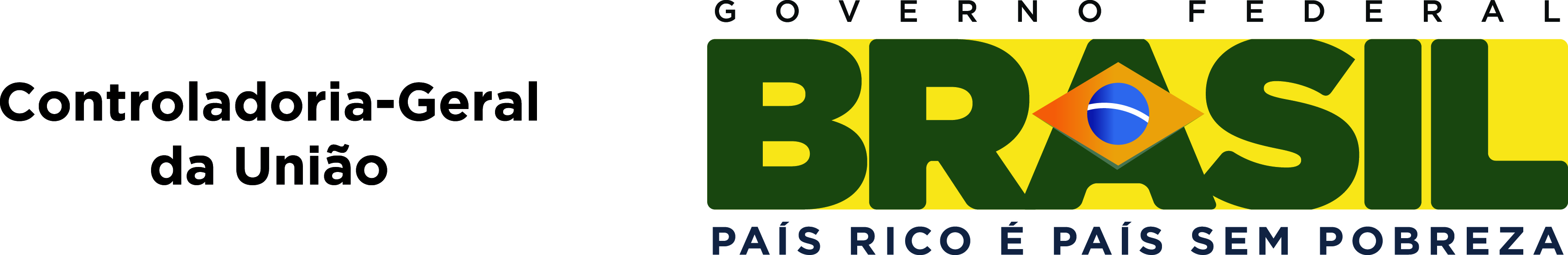 Ouvidorias
Ano de criação	            Nível de governo	                      Área de atuação 

OGM/SP	                 2001	                     Municipal                                     Controle Interno	

OGDP/SP 	2006		     Estadual		Direitos Humanos	

OGTCE/PE	2001		     Estadual	                     Controle Externo	

OUGPS	                   1998	                         Federal	                     Seguridade Social	

Fonte: elaboração própria
ARRANJOS INSTITUCIONAIS
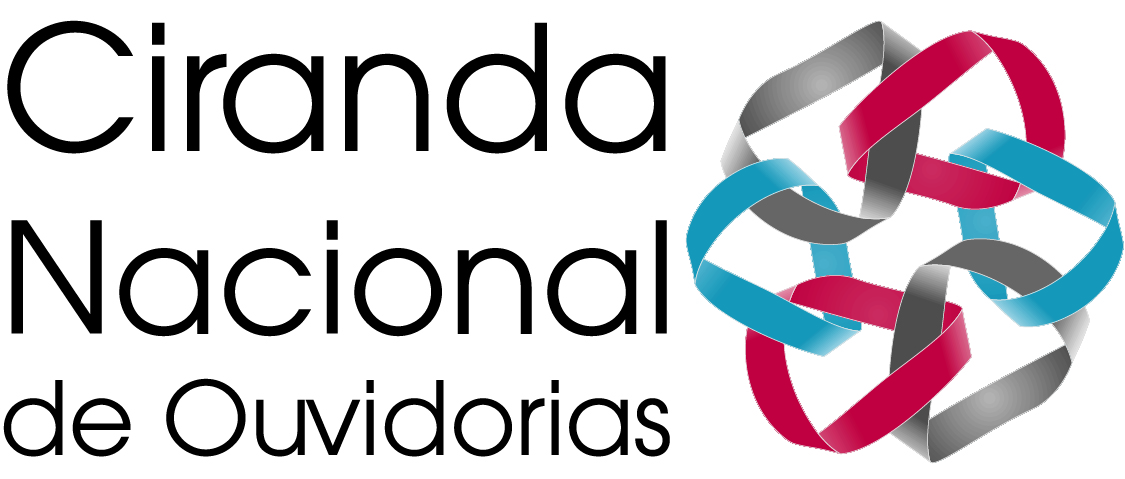 Como garantir relativa autonomia ao trabalho desempenhado pela Ouvidoria no(s) órgão(s) em que está localizada?
 Qual deve ser a capacidade de busca de informações e investigação dada à ouvidoria para responder a manifestação do cidadão?
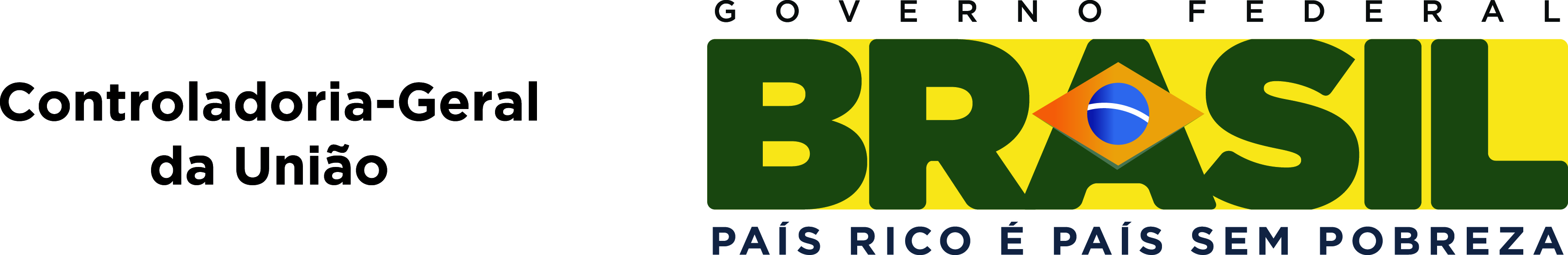 Nos estudos de casos foram encontrados duas formas diferentes de se estabelecer uma autonomia relativa às ouvidorias. São elas:
garantia de autonomia financeira, administrativa e funcional – ouvidoria constitui órgão independente e externo ao órgão sob o qual realiza o seu trabalho. Ouvidor escolhido pela sociedade civil, com mandato pré-definido e estabilidade no cargo. Cargos internos exercidos por servidores públicos concursados . Funções desempenhadas de forma autônoma.
procedimentos, fluxos e capacidade de acionar mecanismos de accountability bem determinados  - ouvidoria tem seu trabalho bem delimitado por procedimentos previstos, executando funções conforme manuais de procedimentos previamente elaborados. Interação com outros órgãos capazes de garantir busca de informação e ampla investigação das manifestações recebidas. Definição de sanções para gestores que não respondam satisfatoriamente uma manifestação.
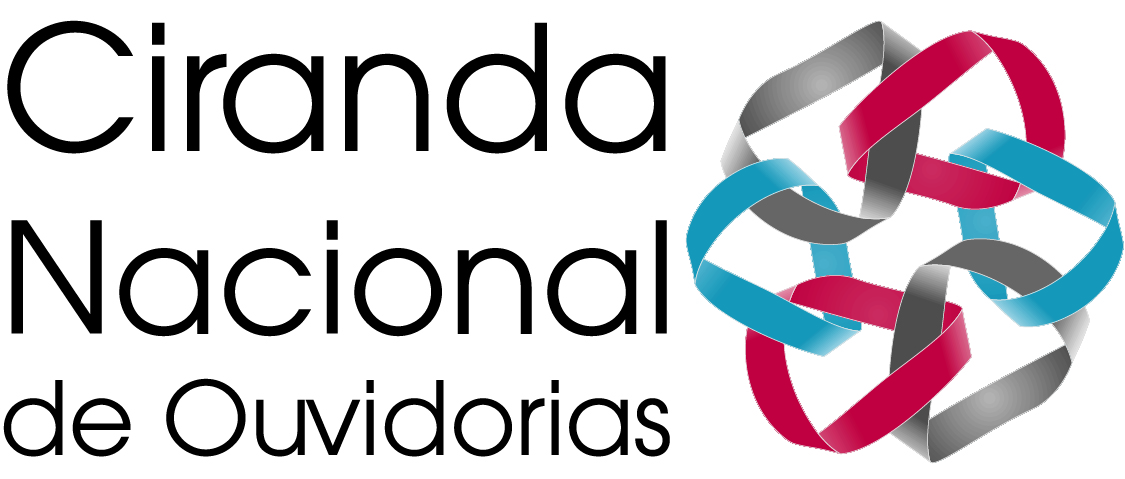 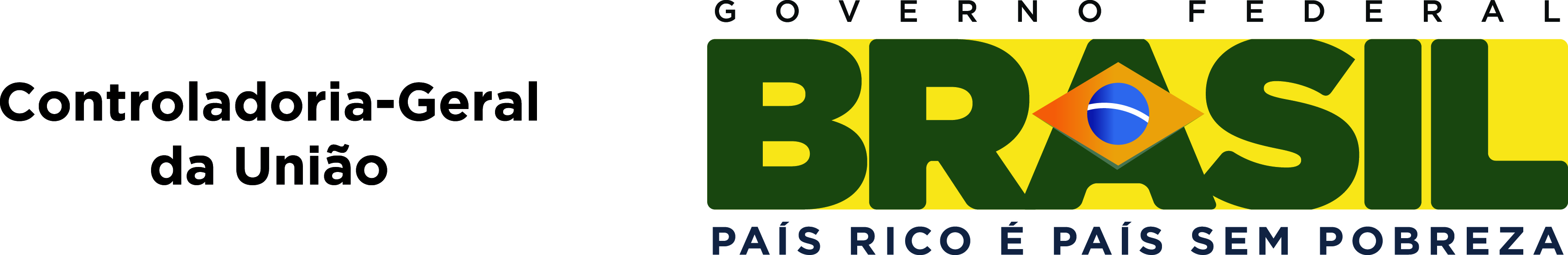 ACOLHIMENTO DAS MANIFESTAÇÕES
Quais são e como funcionam os canais de entrada das manifestações?
Quais estratégias são utilizadas para conscientização e mobilização da sociedade sobre o trabalho desempenhado pela ouvidoria?
Necessário estabelecer canais de entrada de manifestações que atendam aos requisitos de:
Acessibilidade (inclusão social): ninguém deve se sentir excluído ou intimidado a procurar a ouvidoria, independente de sua condição econômica, capacidade cognitiva ou localização física e simbólica na sociedade.
Variedade de formas de contato: busca de diferentes canais de comunicação do cidadão com a ouvidoria e da ouvidoria com o cidadão. Deve ser dada especialmente atenção quanto à efetividade de cada canal criado, uma vez que o excesso de canais pode levar à investimentos desnecessários.
Segurança dos dados: garantia de sigilo e anonimato quando necessário.
Resposta imediata ao manifestante: necessidade de se estabelecer um feedback mínimo (ex.: envio de protocolo) ao manifestante tão logo quanto possível, criando uma relação de confiança entre ouvidoria e cidadão.
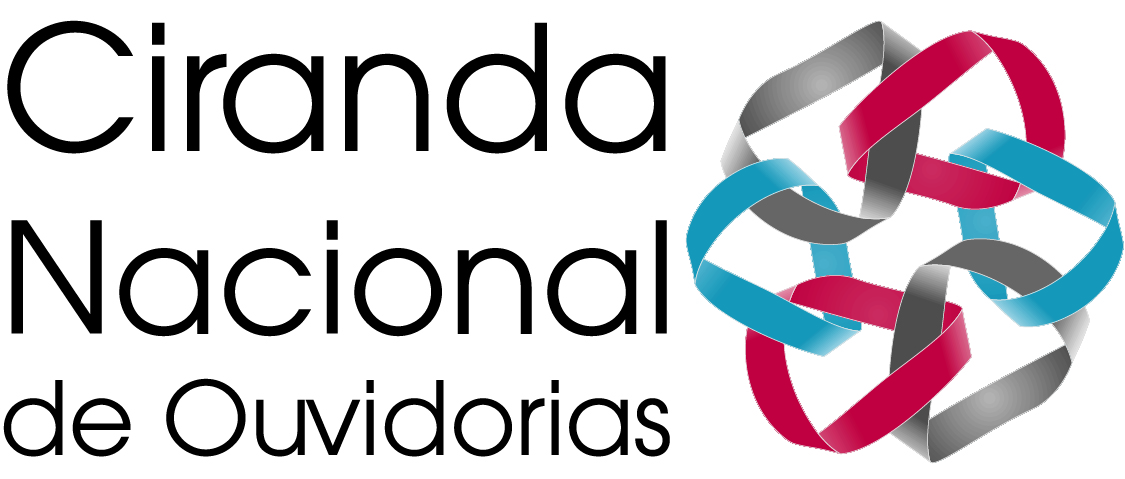 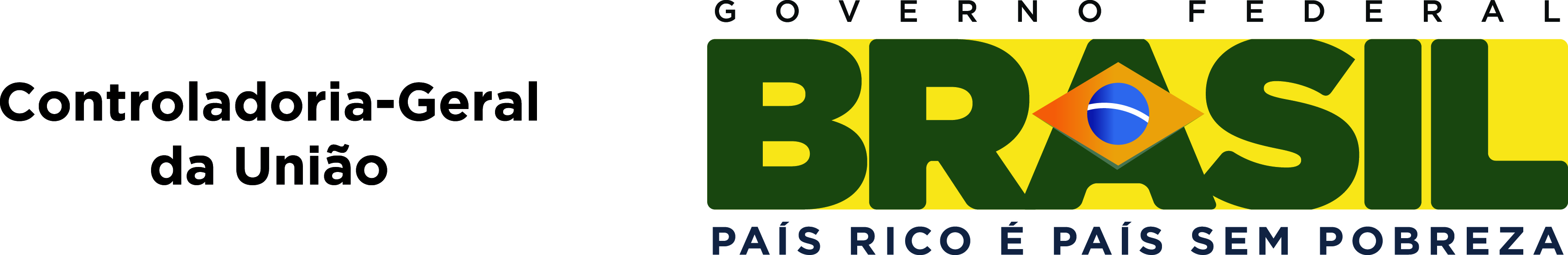 TRATAMENTO DAS MANIFESTAÇÕES
Qual o fluxograma  estabelecido para o processamento das reclamações e das denúncias recebidas?
Como os prazos são estabelecidos dentro de cada ouvidoria?
 Quais as garantias dadas ao denunciante de boa-fé?
Questões úteis, identificadas nas análises dos casos:
Critérios mínimos para aceitação da manifestação previamente estabelecidos e comunicados de forma clara ao manifestante. 
Sistema de classificação aprimorado, para correto encaminhamento aos setores necessários.
Uso dos prazos pré-definidos na Lei de Acesso à Informação.

Questão ausente:
Sinalização de garantias extras ao denunciante de boa-fé no caso de denúncias graves.
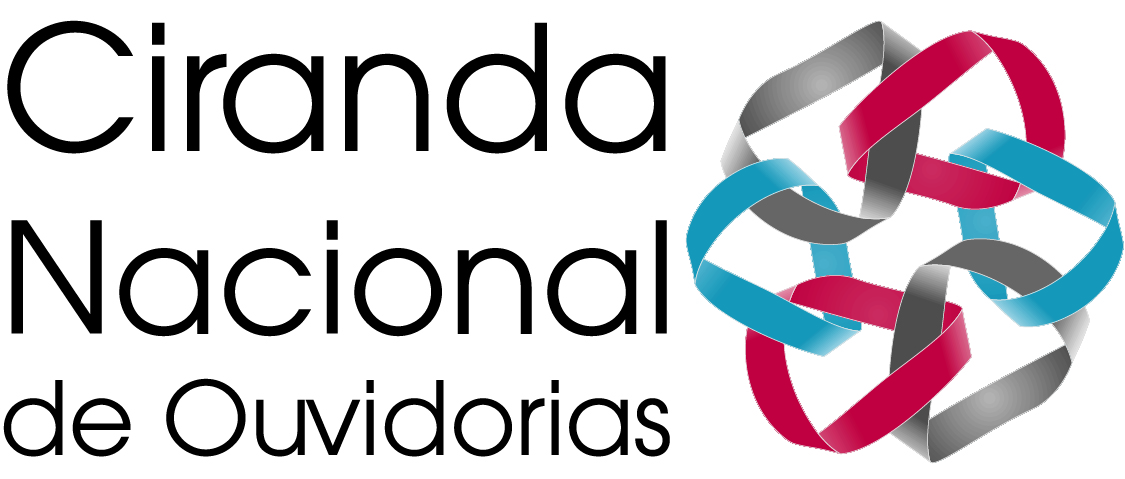 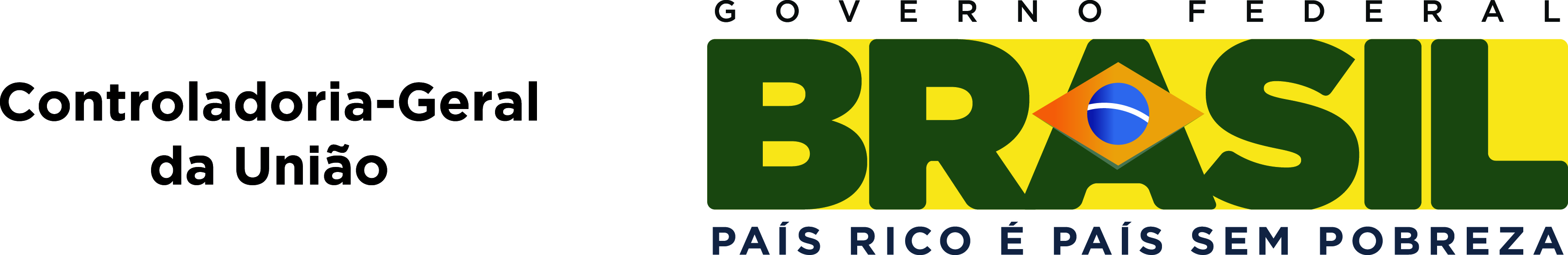 RESPOSTAS AO CIDADÃO
Como o cidadão pode acompanhar a manifestação feita?
Qual a linguagem utilizada pela ouvidoria  ao responder uma demanda?
Como as ouvidorias fazem a avaliação do trabalho desenvolvido?
A clareza e a transparência na comunicação com o usuário são pontos percebidos como fundamentais na relação entre ouvidoria e manifestante. Práticas adequadas:
Estabelecimento imediato de um número de protocolo à manifestação recebida.
Disponibilização de diferentes formas de consulta à situação da manifestação (tanto online quanto por telefone/pessoalmente).
Preocupação em responder manifestações com linguagem clara, sem a utilização excessiva de termos técnicos.
Busca de formas de fortalecimento do relacionamento com o cidadão.
Realização de pesquisas de satisfação.
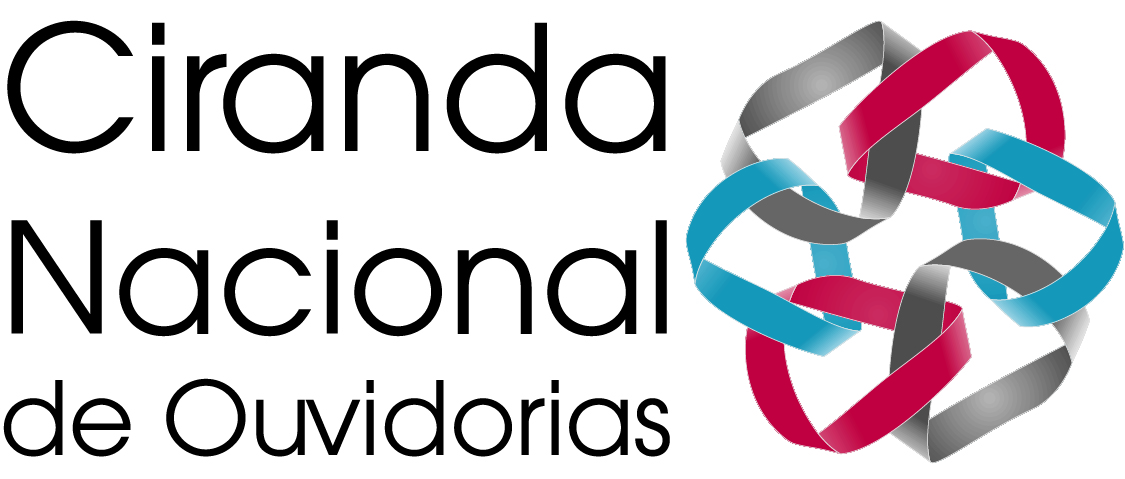 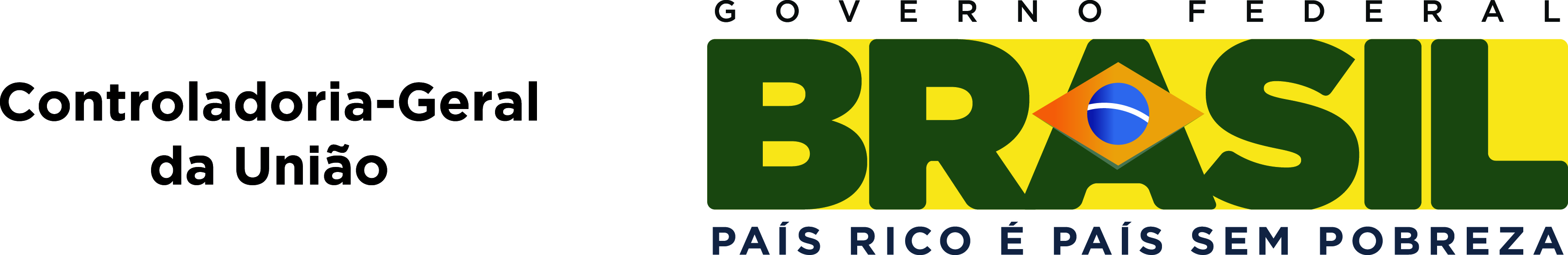 APRIMORAMENTO DA GESTÃO
Pontos fundamentais:
Disponibilização de relatórios quantitativos e qualitativos à população, contribuindo para a transparência e o aumento da percepção pública do valor da ouvidoria.
Necessidade de se respeitar os prazos de emissão de relatórios (trimestral, semestral, anual?). 
Distribuição de relatórios internos como insumo para o aperfeiçoamento da gestão.
Realização de treinamentos aos servidores públicos utilizando manifestações recebidas como pontos a serem debatidos e fortalecidos no órgãos.
Quais relatórios (internos e externos) são gerados?
Como a ouvidoria dissemina as informações recebidas para o(s) órgão(s) em que está localizada?
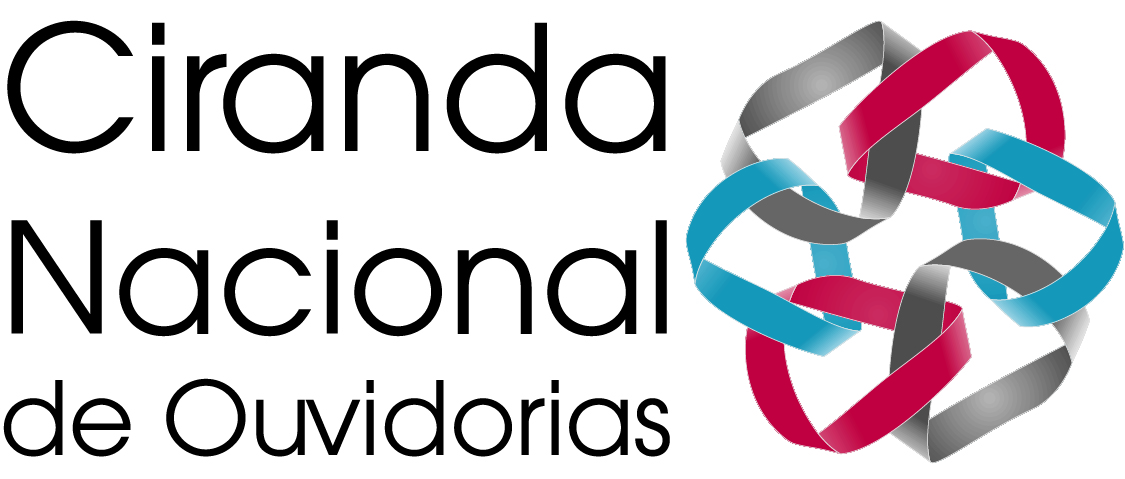 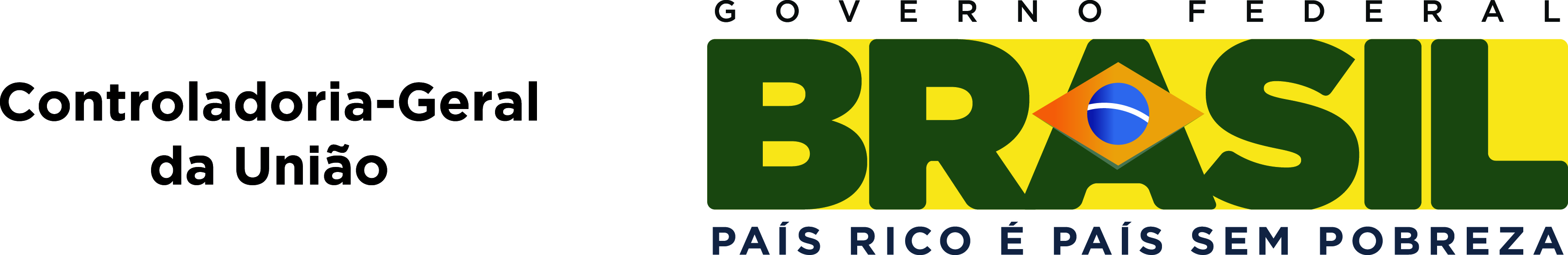 Caso 1: Controladoria Geral do Município de São Paulo
Fluxos e prazos bem estabelecidos em uma Ouvidoria de 2º nível
Portaria nº 33/2014/CGM
Para uma denúncia/reclamação ser aceita precisa atender critérios previamente definidos: consistência, possibilidade fática, possibilidade jurídica e nexo causal.
Classificação quanto à competência: Poder Executivo Municipal, outros poderes municipais, outros níveis de governo.
Classificação das áreas de controle e do grau de detalhamento e gravidade.
Pontos focais nos órgãos de 1º nível para lidar diretamente com a ouvidoria.
TRATAMENTO DE DENÚNCIAS GRAVES: encaminhamento direto ao gabinete da Controladoria Geral do Município.
TRATAMENTO DE RECLAMAÇÕES GRAVES: encaminhamento direto aos chefes de gabinete dos órgãos competentes
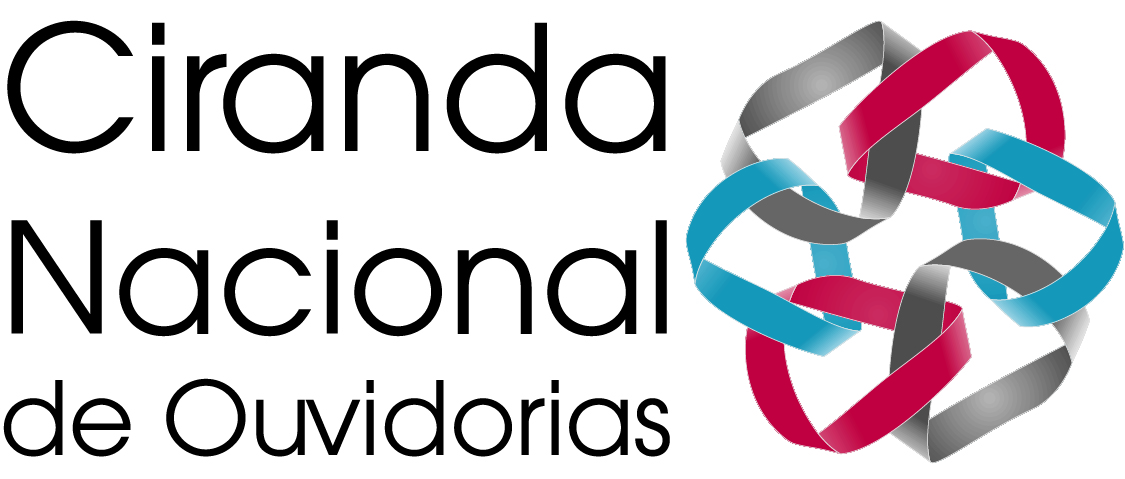 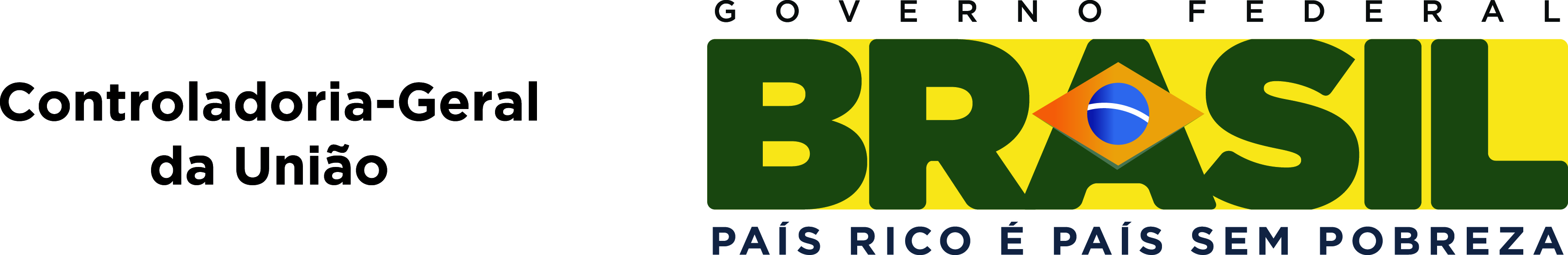 Caso 2: Ouvidoria do Tribunal de Contas / Pernambuco
Dorinha (Assistente Virtual); Cartas pré-seladas, apps para tablets e celulares, cordel da ouvidoria, presença em rede social, Whatsapp.
Múltiplos Canais de Entrada e Linguagem Cidadã
Esforço contínuo na criação de diferentes mecanismos para recepção de manifestações, não se importando com a frequência de uso de cada um deles.
Criação de um personagem que guia o usuário do site no encaminhamento de uma manifestação e explica os pontos principais.
Linguagem simples, direta e de fácil acesso, atingindo todos os públicos usuários.
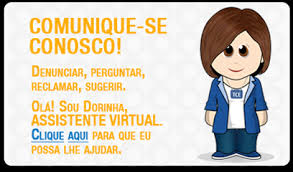 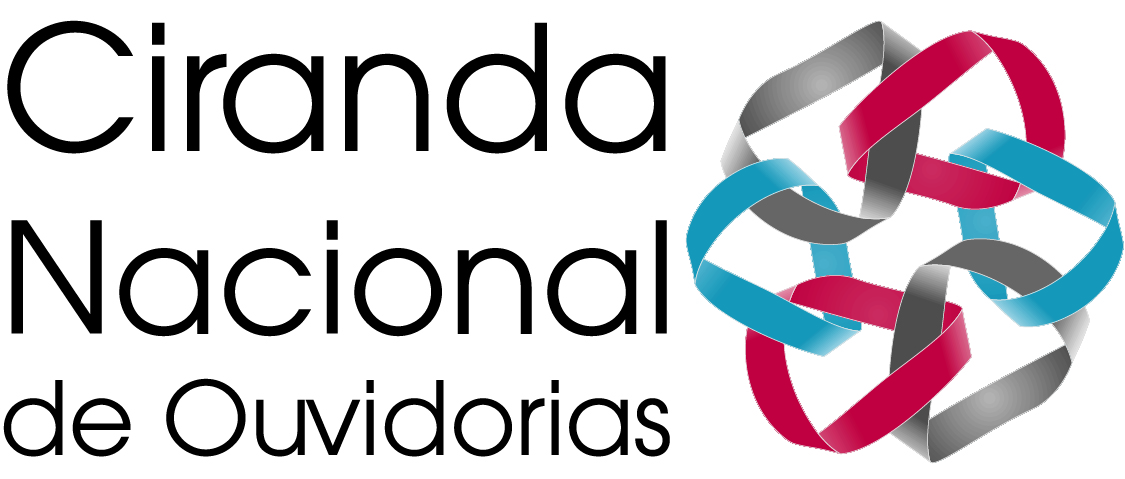 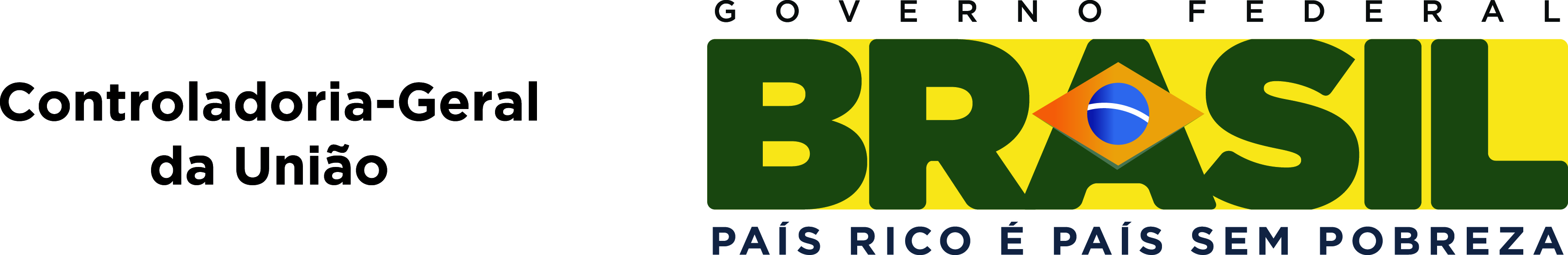 Caso 3: Departamento de Ouvidoria Geral do SUS
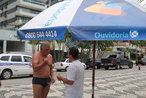 Busca de manifestações com usuários do SUS
Ouvidoria Ativa
Qualificação e ampliação do Banco de Informações Técnicas em Saúde (BITS) para disseminação de informações;
Envio de cartas aos usuários do SUS (Carta SUS), para colher as impressões sobre a atenção recebida e informar custos de tratamento;
Realização de pesquisas telefônicas, com ampla abrangência, sobre a satisfação dos serviços prestados pelo SUS;
Promoção de iniciativas de Ouvidorias Itinerantes;
Trabalho junto às lideranças dos movimentos sociais (oficinas de estímulo ao controle social).
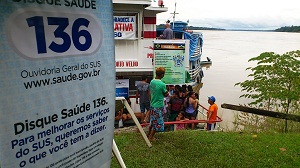 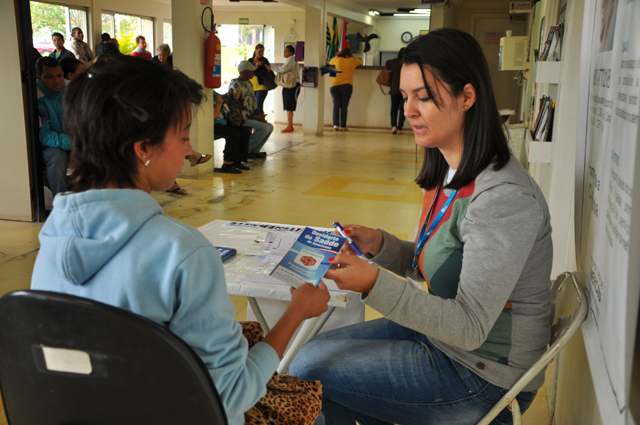 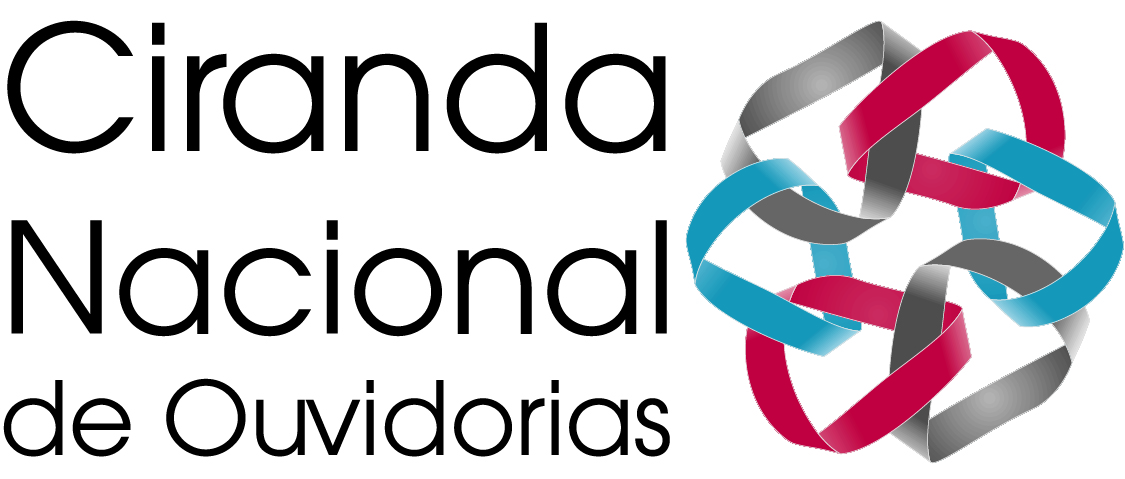 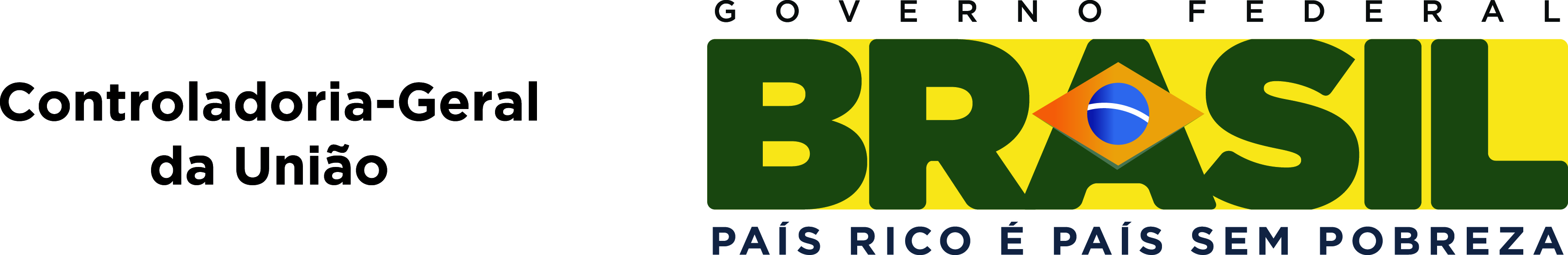 Caso 4: Ouvidoria da Defensoria Pública / SP
Ouvidor externo
Conselho Consultivo e Conselho Superior
Interação entre Ouvidoria e CONDEPE
Articulação  e interação com sociedade civil e conselhos sociais
Lista tríplice para escolha do Ouvidor-Geral é elaborada pelo Conselho Estadual de Defesa da Pessoa Humana (CONDEPE). Indicados não podem ser membros da Defensoria Pública do Estado.
O Ouvidor-Geral tem participação ativa junto ao CONDEPE, com mais dois outros ouvidores (Ouvidoria da Penitenciária do Estado de São Paulo e Ouvidoria das Polícias do Estado de São Paulo)
A Defensoria possui dois conselhos que se relacionam diretamente com a Ouvidoria: o Conselho Consultivo da Defensoria e o Conselho Superior da Defensoria Pública.
O Conselho Consultivo da Defensoria é composto por 19 membros da sociedade civil organizada, indicados pelo Ouvidor-Geral. Acompanha o trabalho do órgão, formula crítica e sugestões para o aprimoramento de seus serviços.
Nas reuniões semanais do Conselho Superior da Defensoria Pública, há estimulo à participação direta dos cidadãos (‘Momento Aberto’). Além disso são realizadas ‘Consultas Públicas’ (temáticas) e ‘Ciclos de Conferências’ (bianuais). A Ouvidoria participa ativamente de todos os eventos.
Todas as atas das reuniões dos conselhos e decisões tomadas são disponibilizadas no site da Ouvidoria.
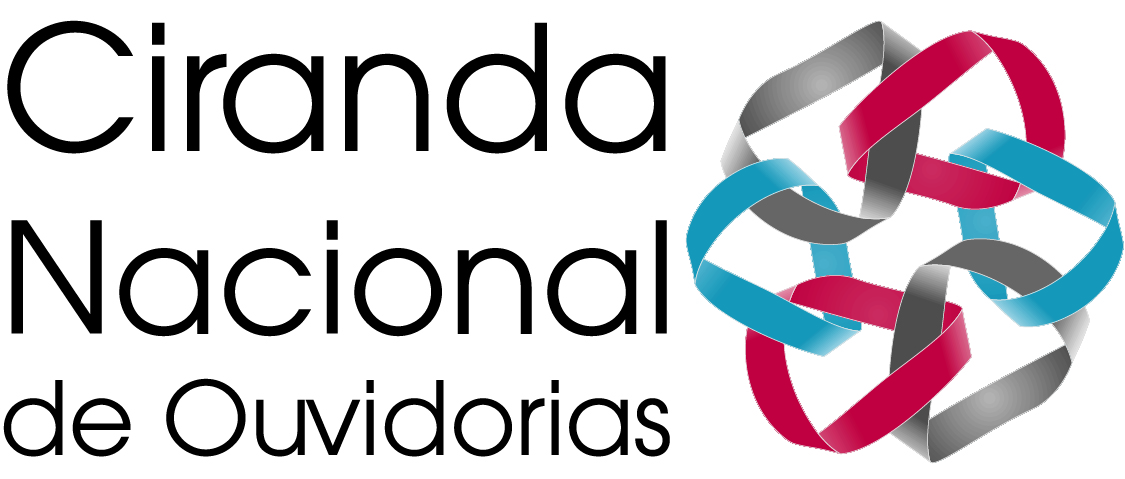 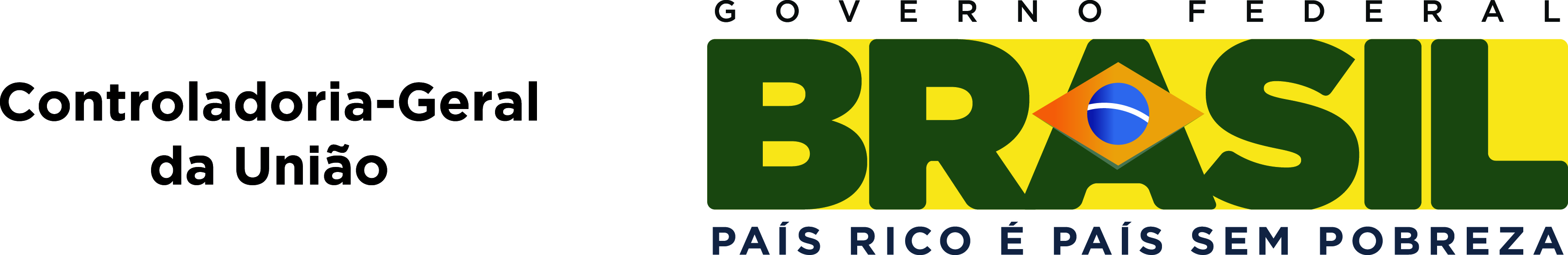